Figure 4. ROUGE-1 recalls scores obtained by automatic summaries without stop words for all properties (ALL) and for ...
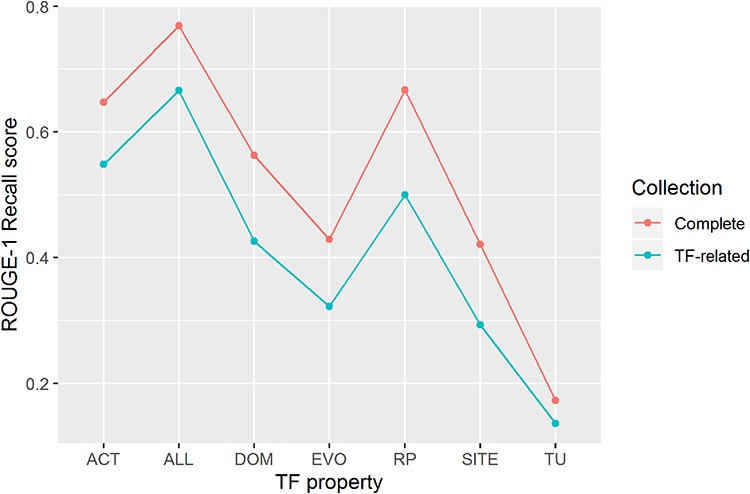 Database (Oxford), Volume 2020, , 2020, baaa109, https://doi.org/10.1093/database/baaa109
The content of this slide may be subject to copyright: please see the slide notes for details.
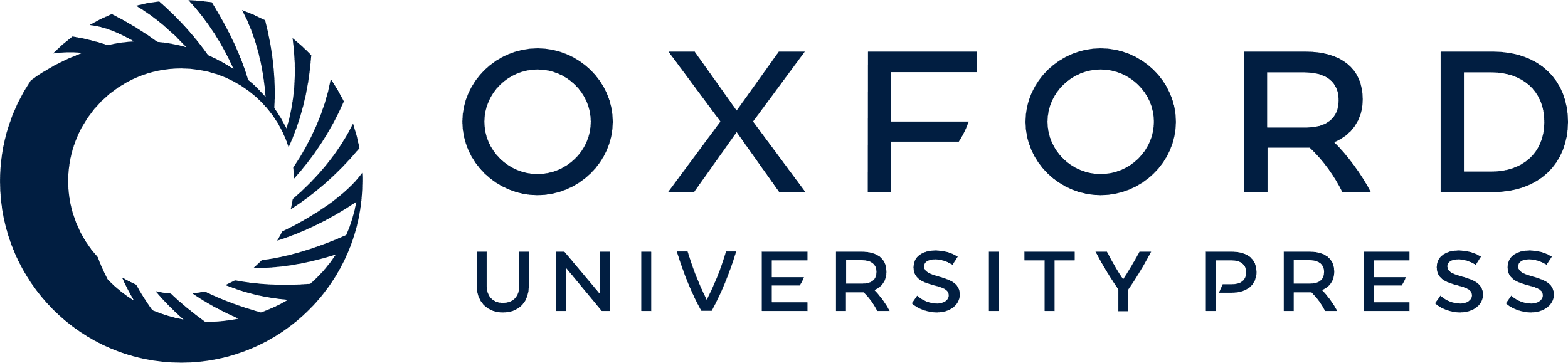 [Speaker Notes: Figure 4. ROUGE-1 recalls scores obtained by automatic summaries without stop words for all properties (ALL) and for each property. Automatic summaries were created using the complete article collection (Complete) and using only TF-related articles (TF-related).


Unless provided in the caption above, the following copyright applies to the content of this slide: © The Author(s) 2020. Published by Oxford University Press.This is an Open Access article distributed under the terms of the Creative Commons Attribution License (http://creativecommons.org/licenses/by/4.0/), which permits unrestricted reuse, distribution, and reproduction in any medium, provided the original work is properly cited.]